11-sinf ona tili
Toshkent viloyati Toshkent tumani 
16-umumiy o‘rta ta’lim maktabi ona tili va adabiyot fani o‘qituvchisi Baymanova Munojot Daniyarovnaning 11-sinf ona tili fani uchun tayyorlagan taqdimoti
ONA TILI
11-sinf
Mustahkamlash darsi
Kommunikativ sifatlar
Mantiqiylik
Aniqlik
To‘g‘rilik
Ifodalilik
Boylik
Soflik
Jo‘yalilik
Esda saqlang!
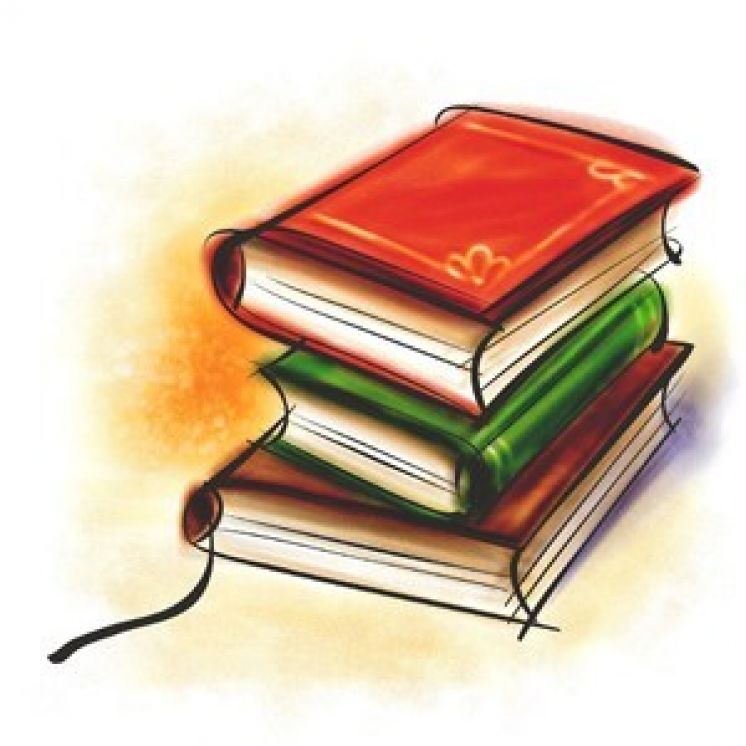 Kommunikativ sifatlarning barchasini o‘zida mujassamlashtirgan nutq MADANIY NUTQ hisoblanadi.
O‘z o‘rniga qo‘y!
O‘z o‘rniga qo‘y!
Markaziy masala
Nutq madaniyatining ikki bosqichi:
Nutqda to‘g‘rilik sifatining mavjudligi birinchi bosqichi hisoblansa, nutqda qolgan boshqa sifatlarni ham mujassamlashtirish ikkinchi – oliy bosqichi hisoblanadi.
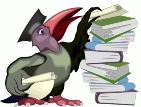 O‘ylab top!
Korxonaga yangi zamonaviy texnologiya o‘rnatildi. 
Ushbu gapda qaysi so‘zni noto‘g‘ri qo‘llash orqali nutqning aniqlik sifatiga putur yetgan?
texnologiya
korxonaga
o‘rnatildi
zamonaviy
Unutmang!
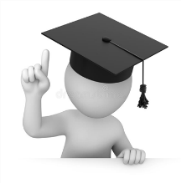 Texnika – mashina, mexanizm, asbob, qurol, moslama; texnologiya – usullar (metodlar) majmuyi.

      1. Korxonaga yangi zamonaviy texnika o‘rnatildi. 
2. Korxonaga yangi zamonaviy texnologiya joriy etildi.
Fikr kimniki?
“Grammatika har doim til ifodalarida xatolar kelib chiqishi mumkin bo‘lganda, tilning o‘lchovi bo‘lganidek mantiq ham har doim aqliy tushunchalarda xato kelib chiqishi mumkin bo‘lganda, aql o‘lchovidir”.
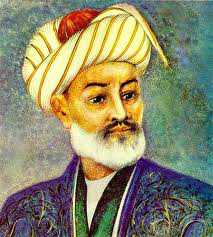 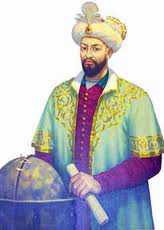 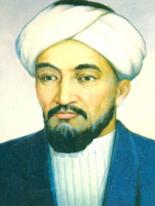 Bog‘lilikning uch jihati
Mazmuniy bog‘lilik.

 Mantiqiy bog‘lilik.

 Kompozitsion bog‘lilik.
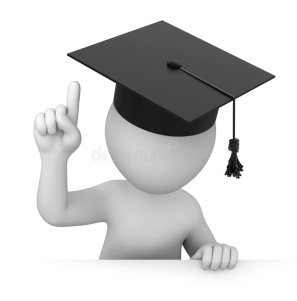 Adabiy nutqning sofligiga putur yetkazuvchi unsurlar
1) shevaga xos so‘z, ibora, grammatik shakllar, urg‘u va talaffuz; 
2) o‘rinsiz qo‘llangan chet so‘z va so‘z birikmalari (varvarizmlar); 
3) dag‘al, haqorat so‘z va iboralar (vulgarizmlar); 
4) “ishlamaydigan” yoki parazit so‘zlar; 
5) idoraviy so‘z va iboralar (kanselyarizmlar).
      Nutq tuzuvchi o‘z nutqining sofligi haqida qayg‘urar ekan, albatta, mazkur unsurlarni qo‘llashdan tiyilishi lozim.
Badiiy nutqda shevaga oid so‘z, ibora, grammatik shakllardan nima maqsadda foydalaniladi?
Nutqning boyligi
Berilgan parchada nutq boyligiga putur yetkazayotgan birliklarni aniqlang.
    Men esa iloji boricha, kuchimning boricha chopib, jinoyatchidan ortda qolmaslikka, uning qorasini ko‘zdan yo‘qotmaslikka tirishaman... Valitov yo‘l ustiga go‘rsillab ag‘anadi, Davletshin chaqqonlik bilan uning ustiga minib oldi... Bor kuchi bilan tipirchilab, oyoqlari bilan tepinib ko‘rsa ham, Valitov uni ustidan irg‘itib tashlay olmadi... Biz yetib kelgan edik. Bor kuchim bilan uning qo‘liga yopishdim.
Nutqning boyligi
Berilgan parchada nutq boyligiga putur yetkazayotgan birliklarni aniqlang.
    Men esa iloji boricha, kuchimning boricha chopib, jinoyatchidan ortda qolmaslikka, uning qorasini ko‘zdan yo‘qotmaslikka tirishaman... Valitov yo‘l ustiga go‘rsillab ag‘anadi, Davletshin chaqqonlik bilan uning ustiga minib oldi... Bor kuchi bilan tipirchilab, oyoqlari bilan tepinib ko‘rsa ham, Valitov uni ustidan irg‘itib tashlay olmadi... Biz yetib kelgan edik. Bor kuchim bilan uning qo‘liga yopishdim.
Nutqning jo‘yaliligi
Berilgan matnni o‘qing. Qaysi o‘rinda nutqning jo‘yaliligi buzilganini aniqlang.
-Kechirasiz, o‘zingizni tanishtirmadingiz.
-Asli farg‘onalikman. Ismim Kamola. Hozirda oilam bilan Toshkentda yashayman.
-O‘z tug‘ilgan joyingdan olisda yashashning ham azoblari bor...
-Albatta. O‘zga yurtda shoh bo‘lguncha, o‘z yurtingda gado bo‘l deganlari haq ekan. (“Xonadon” gazetasi)
Nutqning ifodaliligi
Quyidagi she’rni o‘qing, undagi nutqning ifodaliligini ta’minlayotgan vositani aniqlang.
Qaro qoshing, qalam qoshing,
Qiyiq qayrilma qoshing, qiz,
Qilur qatlima qasd qayrab-
Qilich qotil qaroshing, qiz,
Qafasda qalb qushin qiynab,
Qanot qoqmoqqa qo‘ymaysan.
Qarab qo‘ygin qiyo,
Qalbim qizdirsin quyoshing, qiz
E.Vohidov
Ko‘chimlarning turlari
Metonimiya
Sinekdoxa
Metafora
95-mashq
Atirgul
Gullar oqshom chog‘ida o‘yga tolar emishlar,
Quyosh botgan tarafga, qarab qolar emishlar.
So‘ng barchasi subhidam sal iymanib, nozlanib,
Quyoshni kutar emish, sharq tomonga yuzlanib.
Faqatgina atirgul, sog‘inch dog‘lab ko‘ksini,
Quyoshi ketgan yo‘ldan olmas emish ko‘zini.
Ters tomondan kun chiqqach, to‘lib shabnam- ko‘z yoshga,
Hayrat-u araz bilan qayrilarmish quyoshga.
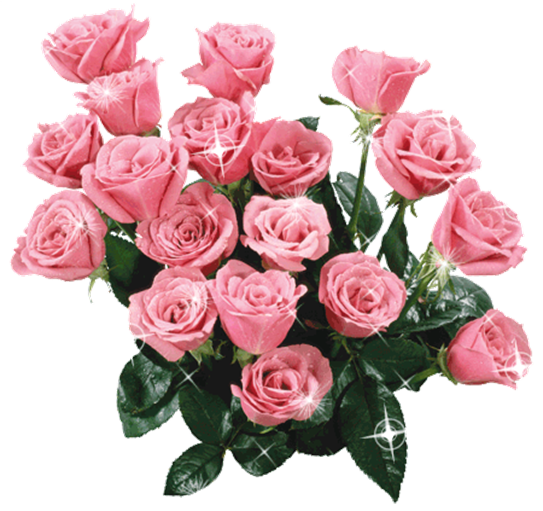 (Mirzo Kenjabek)
She’rda qo‘llangan metaforalar
gullar oʻyga tolar emishlar;
gullar Quyosh botgan tarafga qarab qolar emishlar;
barchasi (gullar) sal iymanib, nozlanib;
barchasi (gullar) Quyoshni kutar emish, sharq tomonga yuzlanib;
faqatgina atirgul, sogʻinch dogʻlab koʻksini;
quyoshi ketgan yoʻldan olmas emish koʻzini;
toʻlib shabnam – koʻz yoshga;
Hayrat-u araz bilan qayrilarmish quyoshga.
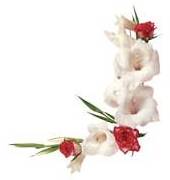 Mustaqil bajarish uchun topshiriq
O‘zingiz o‘qiyotgan badiiy asardan kinoyaviy qo‘llangan so‘z va iboralarga misollar toping. Ularni gap ichida daftaringizga ko‘chiring.
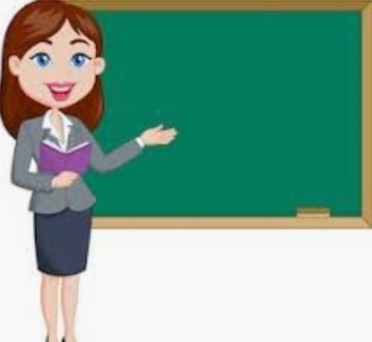